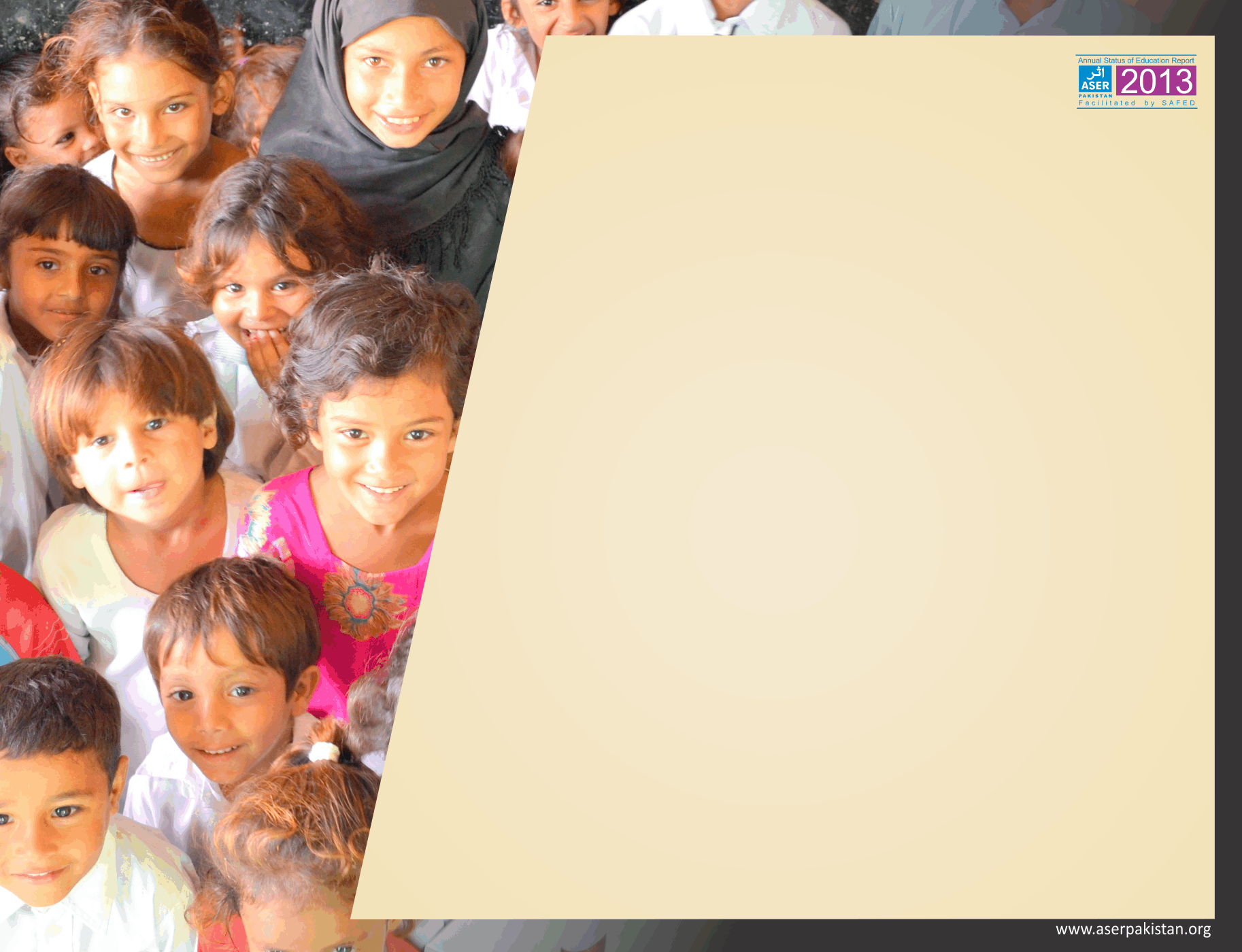 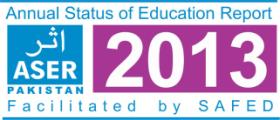 ASER PAKISTAN
A Citizen Led Initiative
National Launch
January 16, 2014
Islamabad
ASER PARTNERS
10,000 Volunteers – Citizens – Youth !
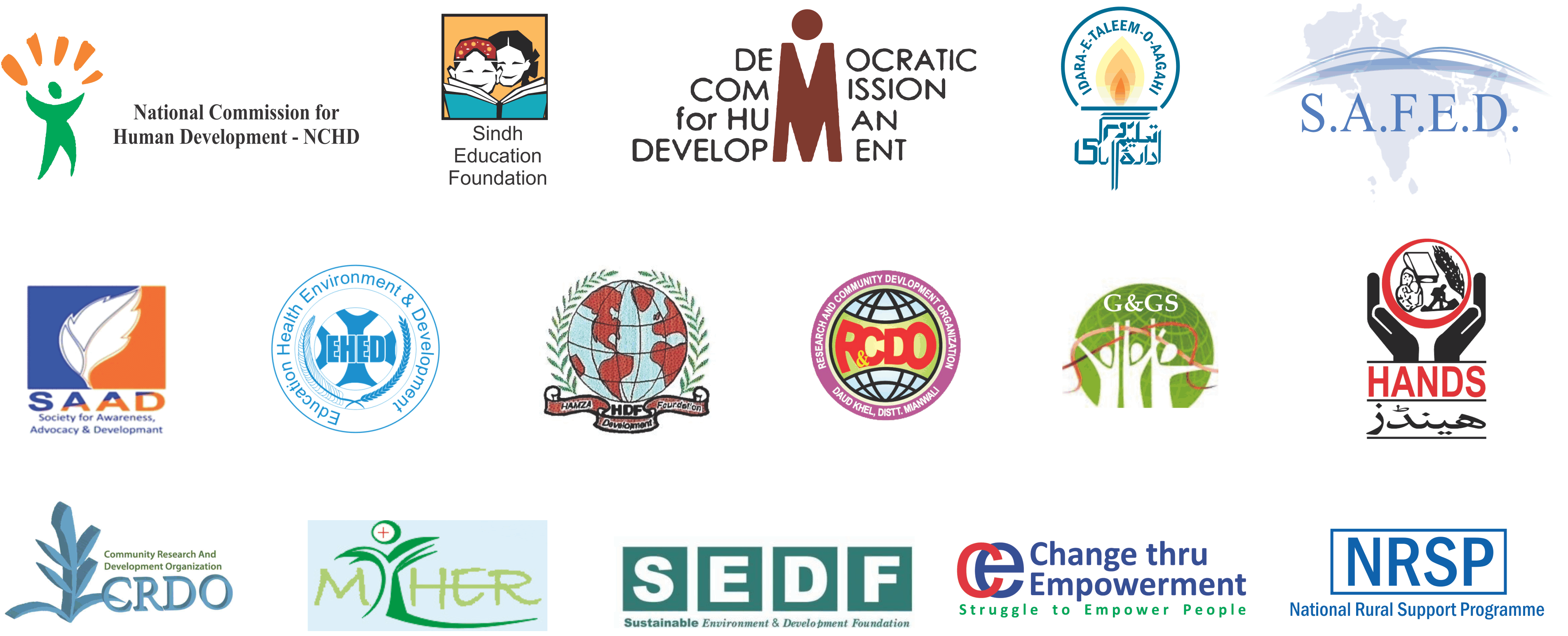 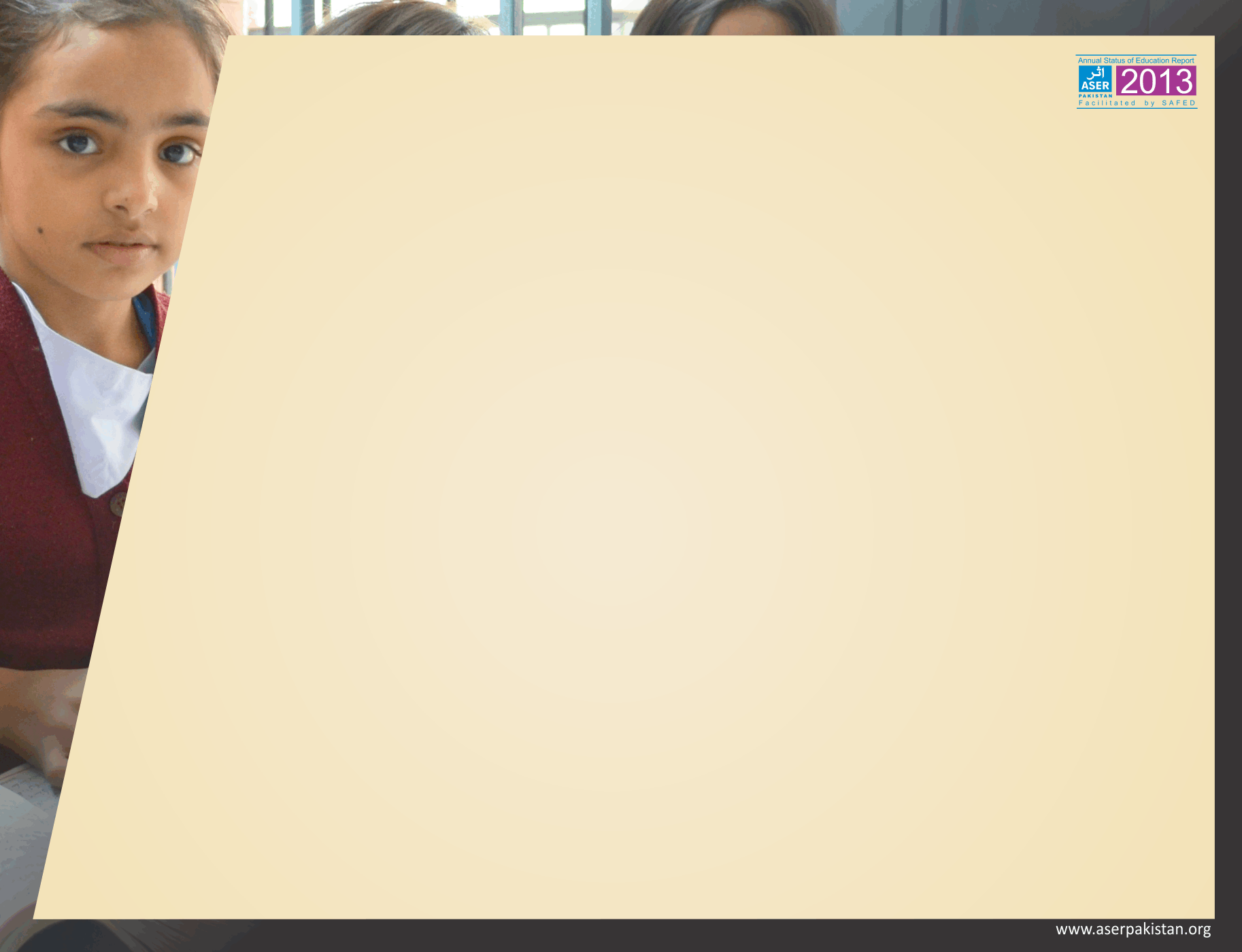 ASER PAKISTAN 2010-2015
Citizen led large scale national household survey (3-16 years).
Quality of education in rural and some urban areas (5-16 years).
Seeks to provide evidence on learning and access.
Influence National & Provincial policy and actions for Right To Education (RTE) Article 25-A.
Provides information for tracking MDG/EFA trends and targets up to 2015.
Influencing goal setting for Post-2015 agenda.
ASER ASSESSMENT TOOLS
ASER Assessment tools :
1. LEARNING 
Reading (Urdu/Sindhi/Pashto)
Arithmetic 
English
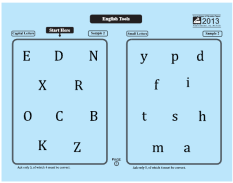 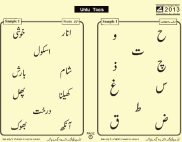 Assessments are based on Class II level curriculum for English & Urdu/Sindhi/Pashto and Class III level for Arithmetic.
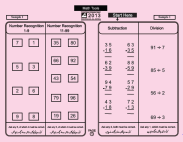 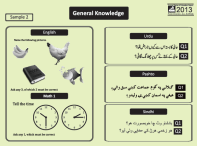 HOUSEHOLD SURVEY 
SCHOOL – GOVERNMENT  & PRIVATE
Scale of the Survey
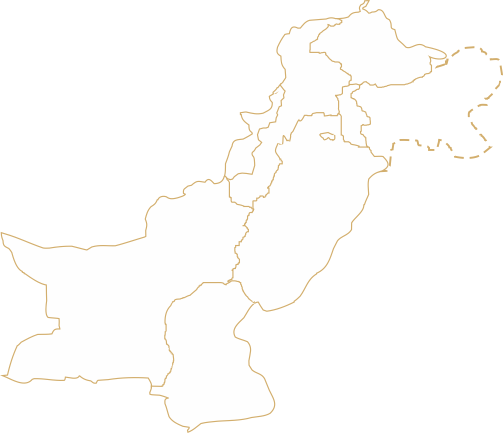 7
138
Districts (Rural)
25
10
1
9
36
13
Districts (Urban*)
28
22
263,990 Children | 6,132 Schools | 4,382 Villages | 87,044 Households
*Urban: Karachi (East, West, Central, South and Malir),  Hyderabad, Sukkur, Quetta, Rahim Yar Khan, Multan, Faisalabad, Lahore, and Peshawar.
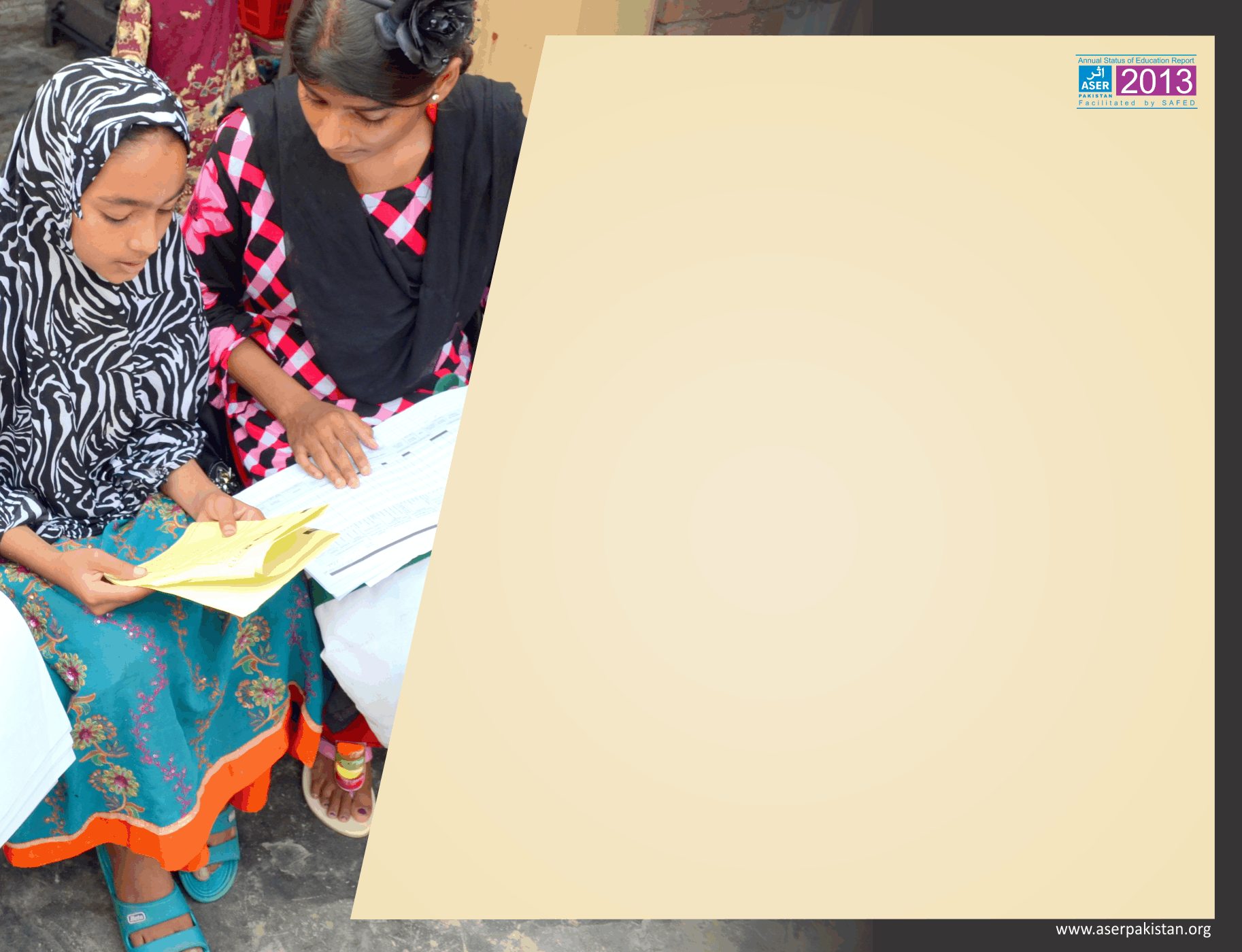 FINDINGS
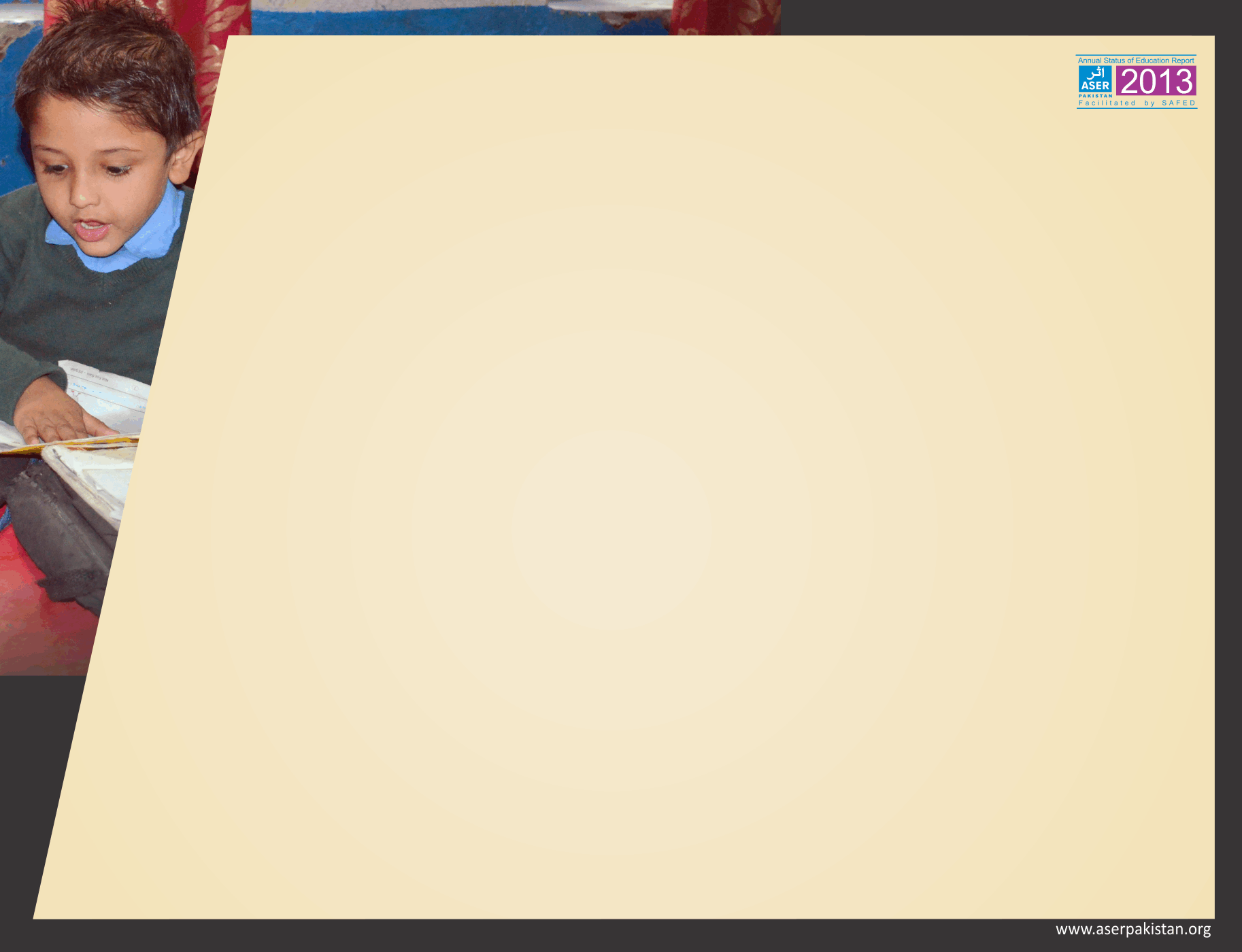 Enrollment (Pre-School 3-5 Years)
RURAL
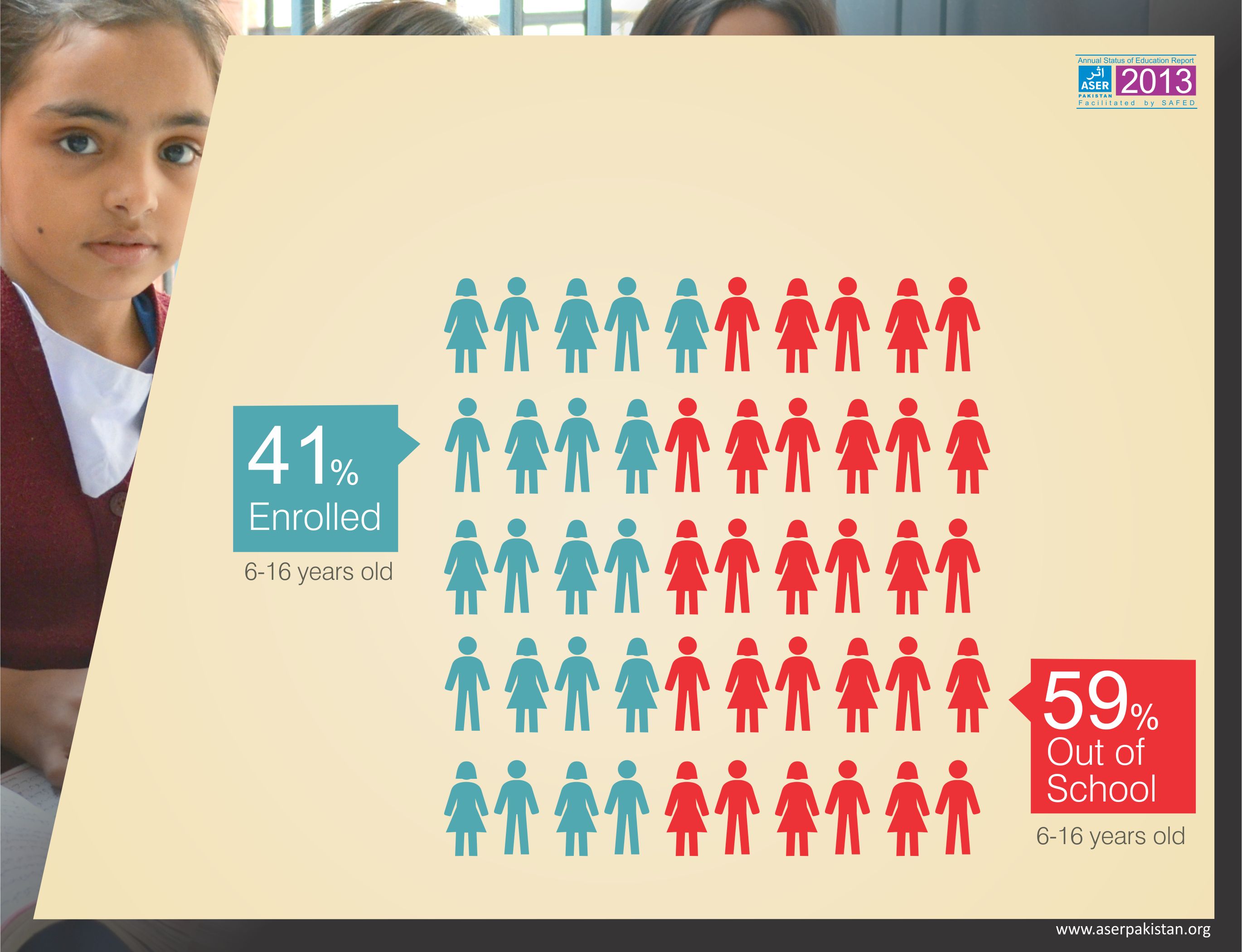 4%
4%
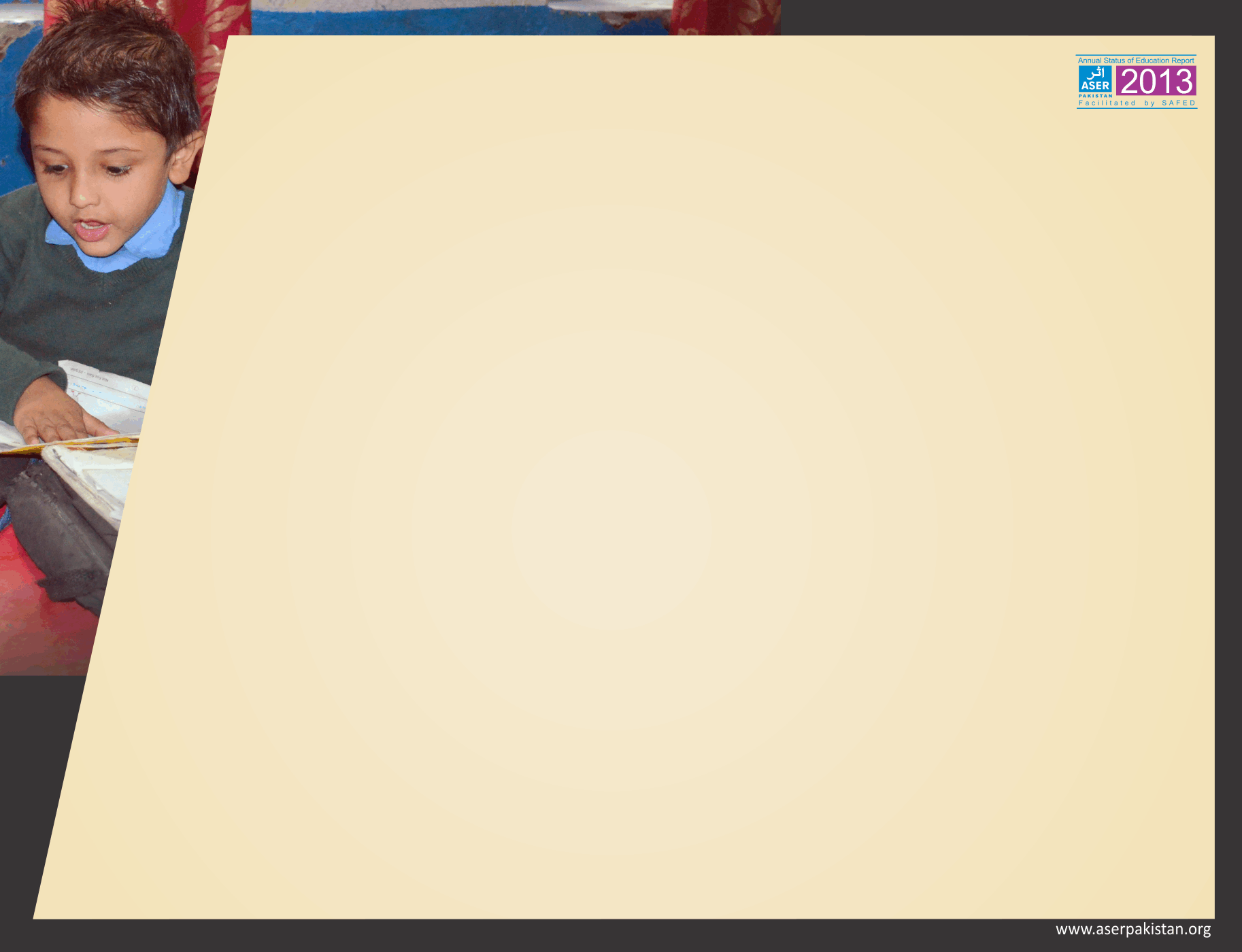 Enrollment (Pre-School 3-5 Years)
URBAN
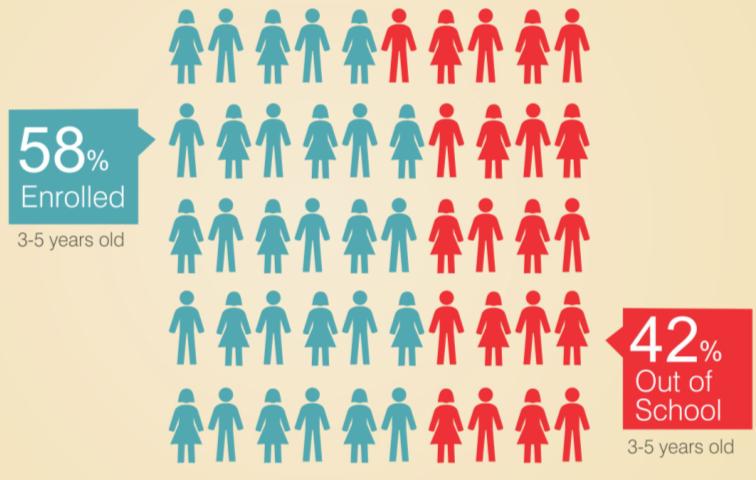 Enrollment (6-16 Years)
RURAL
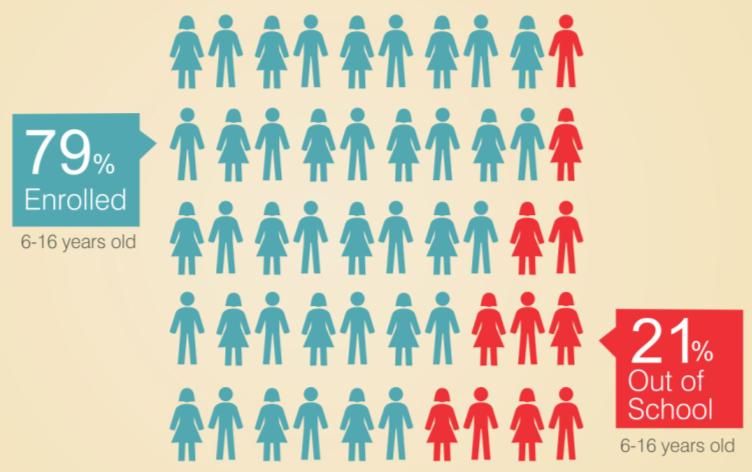 2%
2%
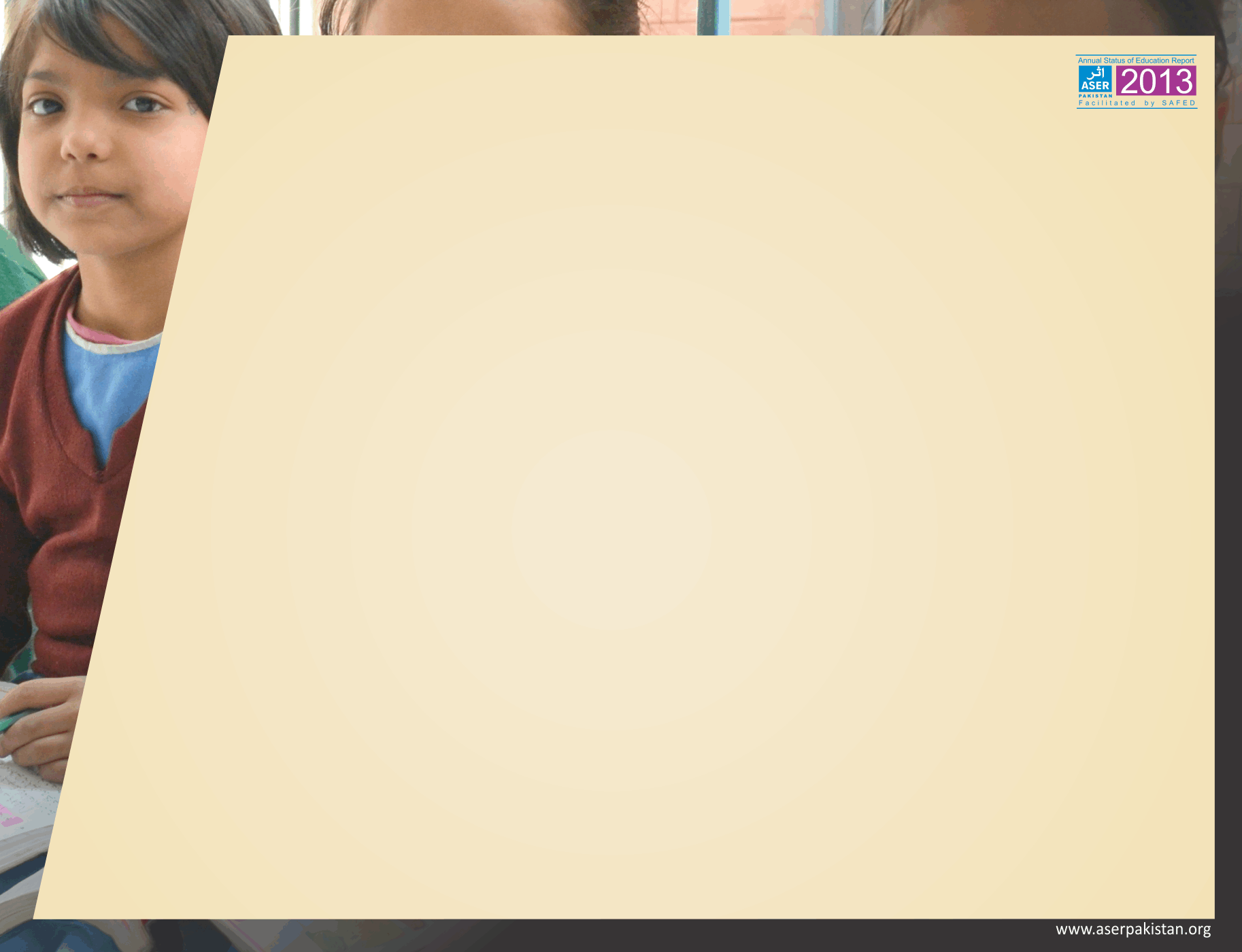 Enrollment (6-16 Years)
URBAN
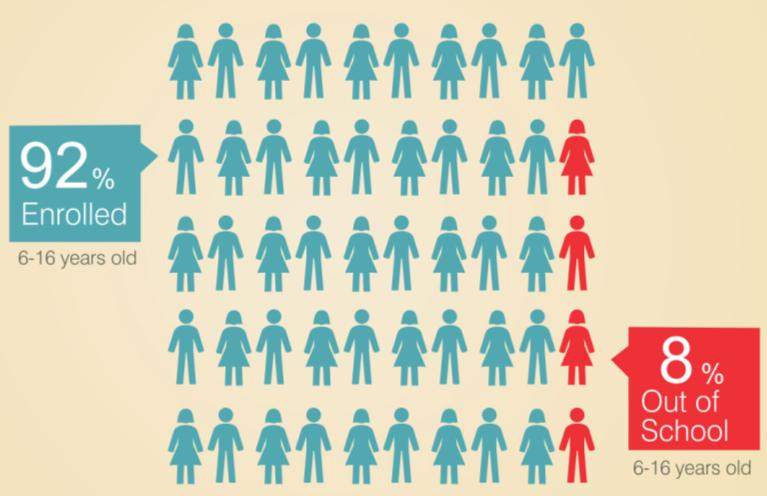 Out of school children (6-16 Years)
RURAL
Gender Comparison
Out of School Children (6-16 years)
RURAL
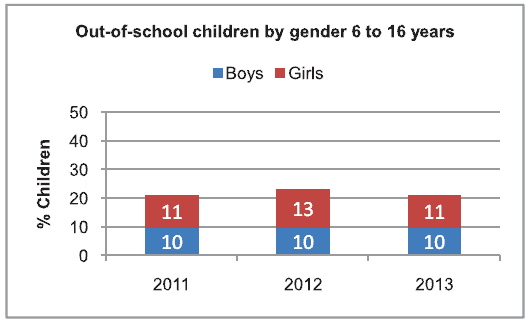 More girls than boys continue to be out of school.
Proportion of out of school girls has decreased since 2012.
Class Wise Enrollment
RURAL
Enrollment decreases as class level increases
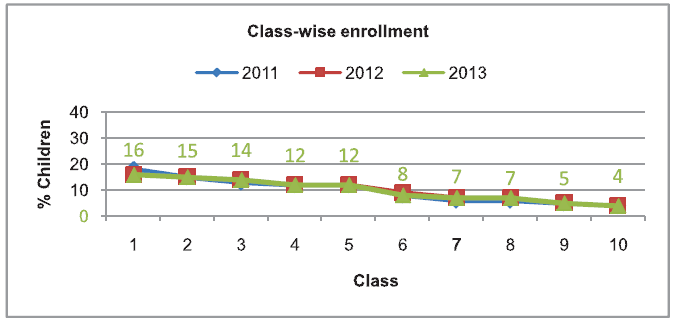 One third children are lost after primary   schooling due to learning & facility gaps
QUALITY
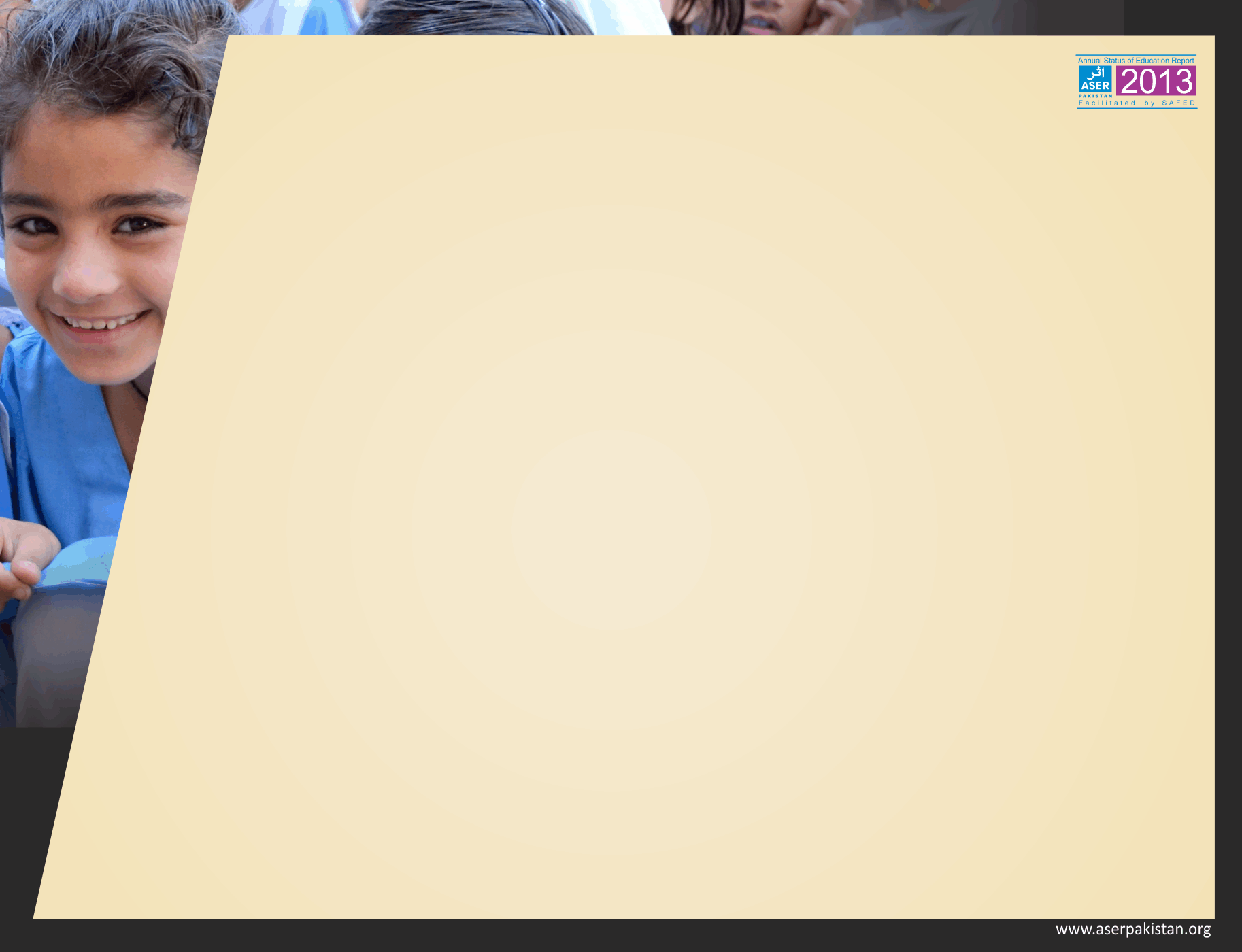 LEARNING LEVELS
URDU/SINDHI/PASHTO
RURAL
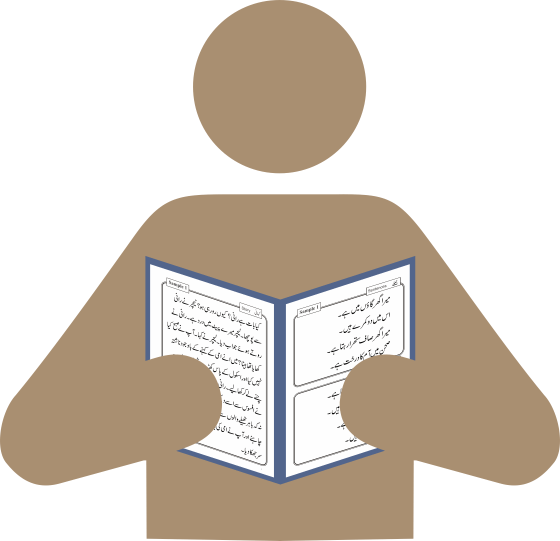 50%children in class 5 can read Story in Urdu/Sindhi/Pashto
LEARNING LEVELS
URDU/SINDHI/PASHTO
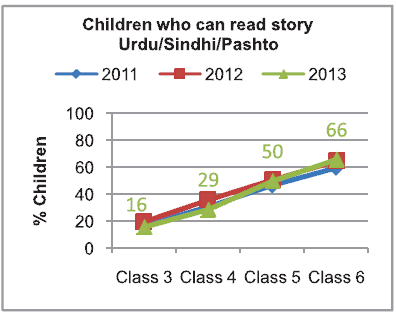 RURAL
Learning levels remain poor: Half of the children from Class 5 cannot read Class 2 level story similar to 2012.
LEARNING LEVELS
URDU/SINDHI/PASHTO
RURAL
(Class 5)
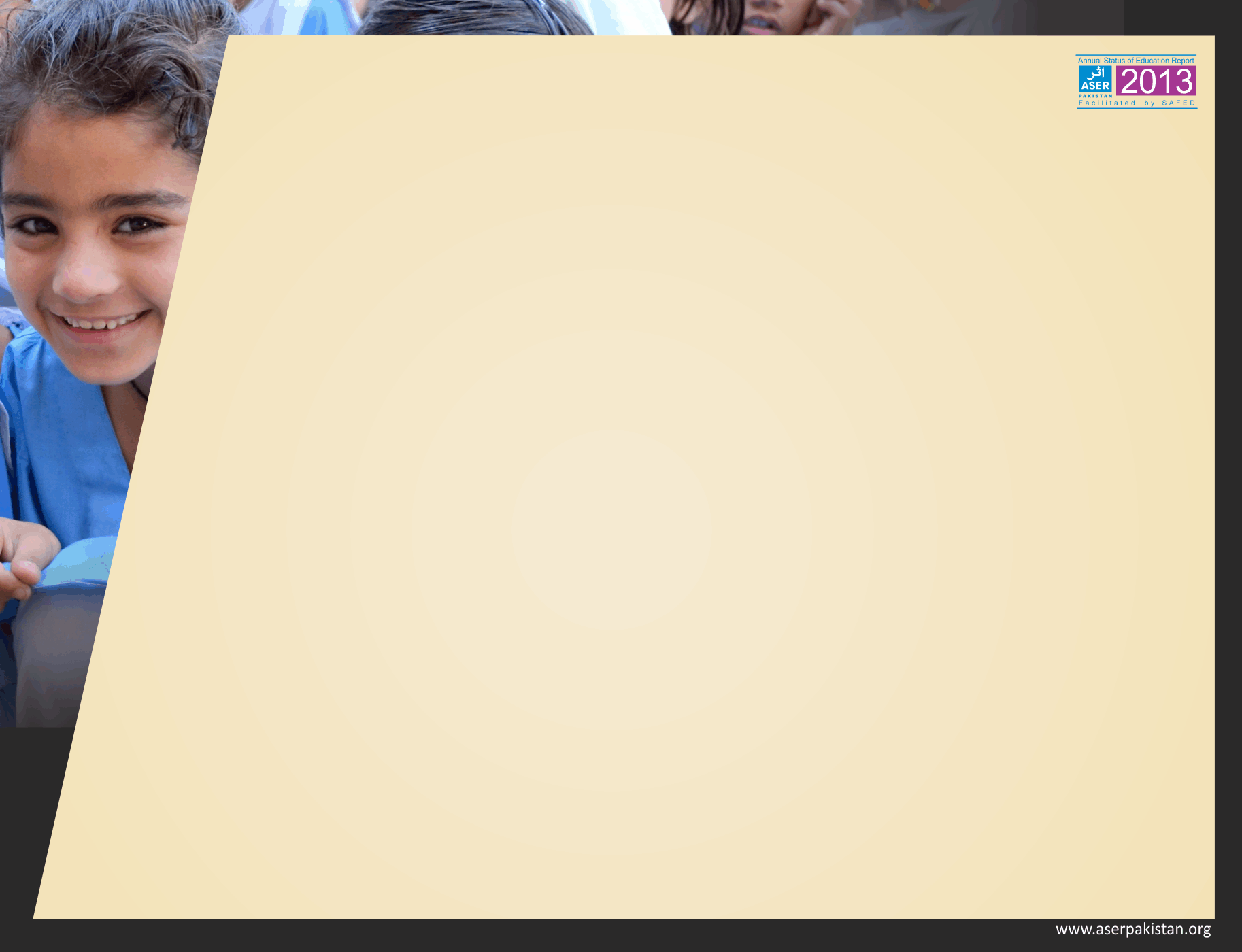 LEARNING LEVELS
ENGLISH
RURAL
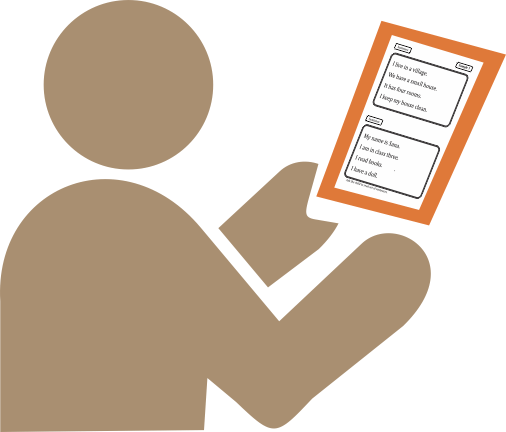 43%children in class 5 can read Sentences in English
LEARNING LEVELS
ENGLISH
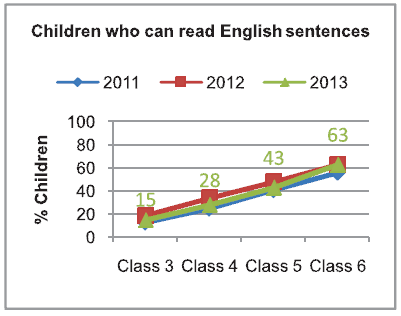 RURAL
43% of Class 5 children could read sentence in English (Class 2 level) in 2013 compared to 48% in 2012.
LEARNING LEVELS
ENGLISH
RURAL
(Class 5)
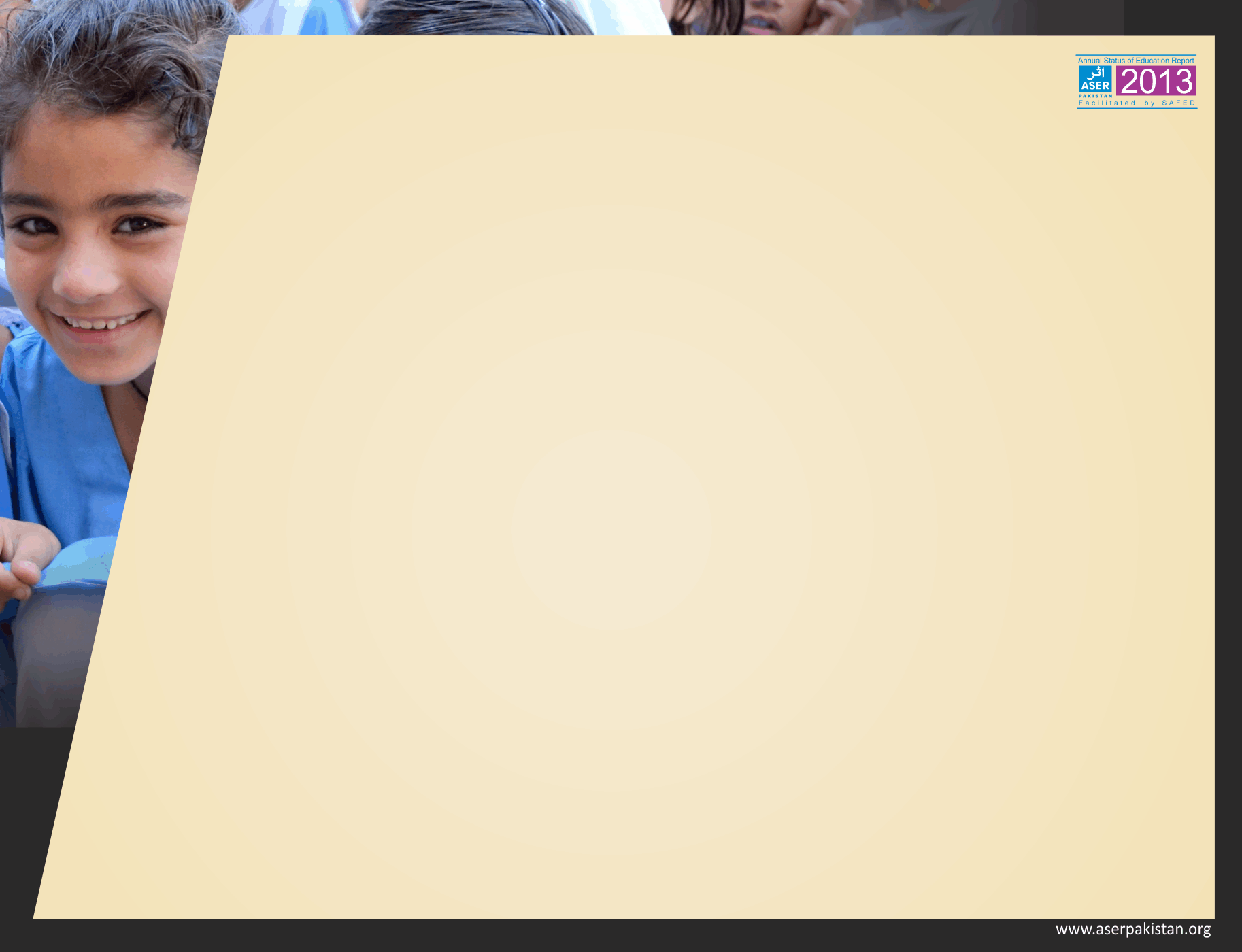 LEARNING LEVELS
ARITHMETIC
RURAL
43%children in class 5 can do 2-digit division
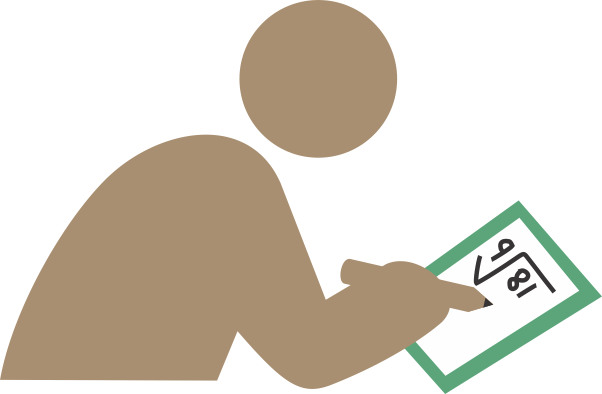 LEARNING LEVELS
ARITHMETIC
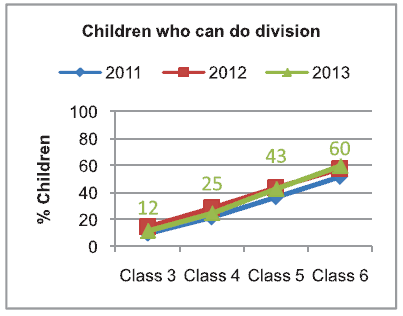 RURAL
43% of Class 5 children could do division (Class 3 level) in 2013  compared to 44% in 2012.
LEARNING LEVELS
ARITHMETIC
RURAL
(Class 5)
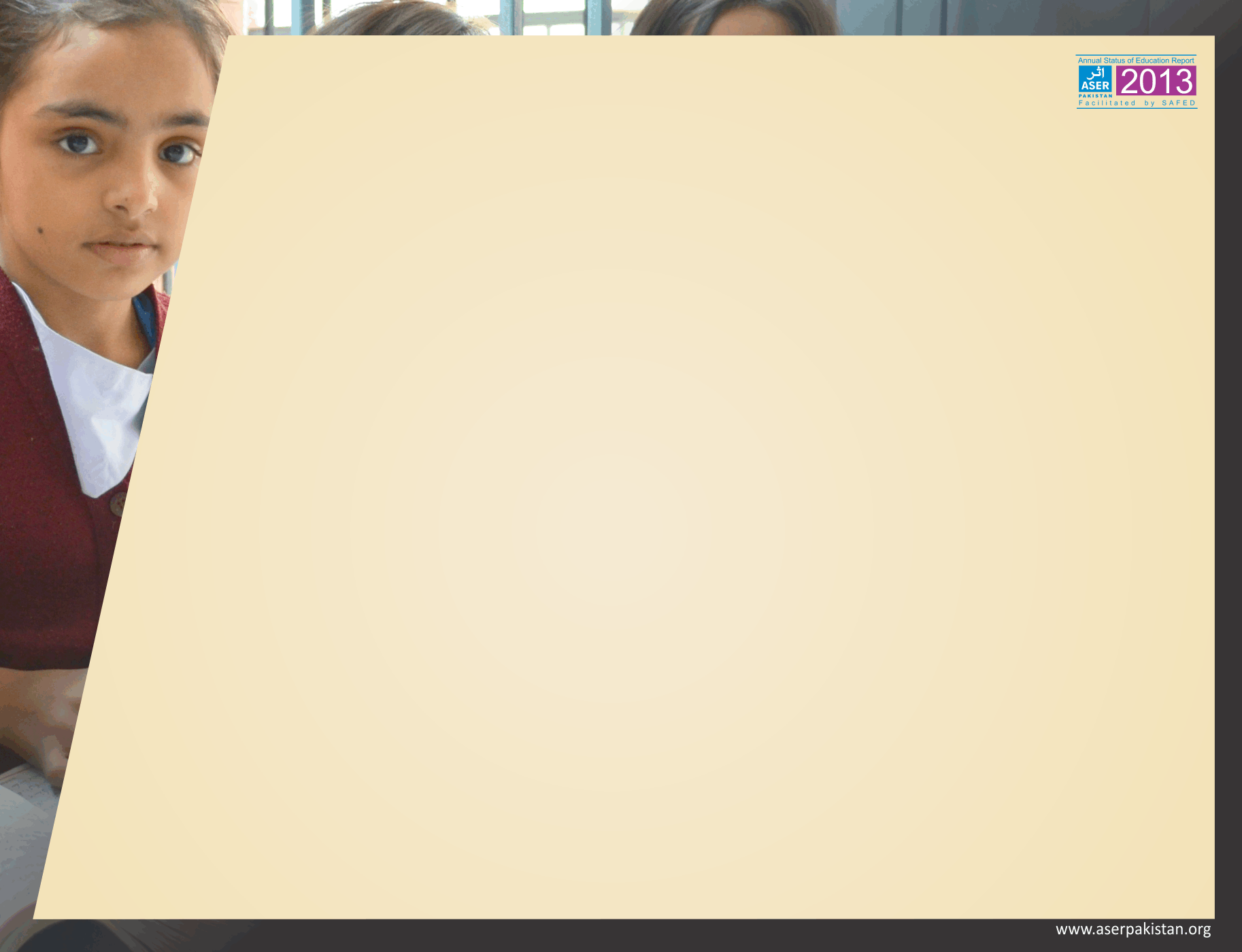 LEARNING LEVELS
BY GENDER (5-16 YEARS)
RURAL
Girls continue to lag behind boys in language and arithmetic competencies.
LEARNING LEVELS
Learning levels of children enrolled in private schools are better
TYPE OF SCHOOL
46% of children in government schools (Class 5) while 61%  of children can read a story in Urdu/Sindhi/Pashto. 
38% of children in government schools while 63% of children in private schools (Class 5) can read sentences in English.
40% of children in government schools while 54% of children in private schools (Class 5) can do division. .
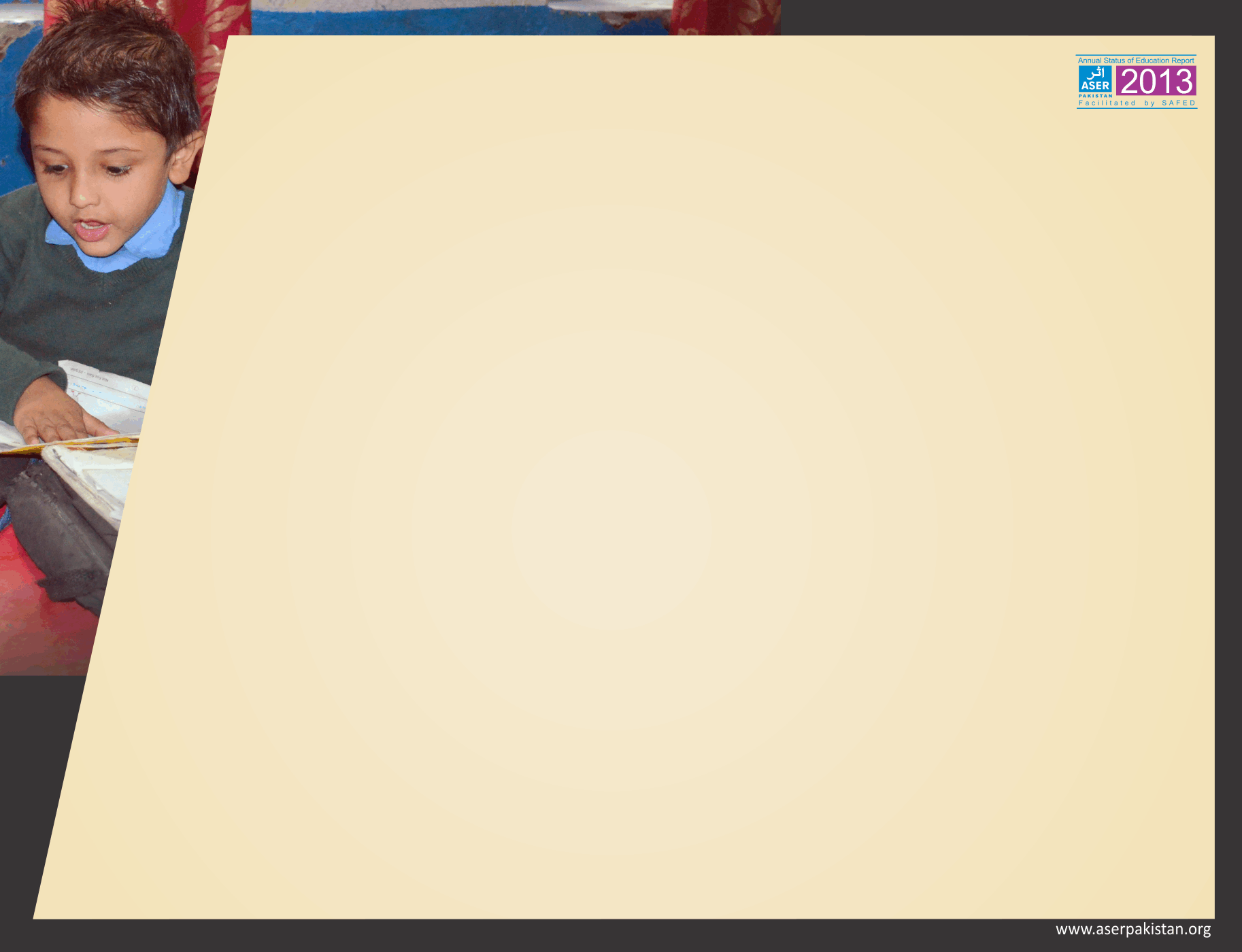 ADDITIONAL LEARNING SUPPORT
PAID TUITION
Rural
Urban
Children in urban centers are more inclined to take paid tuition
ADDITIONAL LEARNING SUPPORT
PAID TUITION
RURAL
LEARNING LEVELS
OUT OF SCHOOL CHILDREN
RURAL
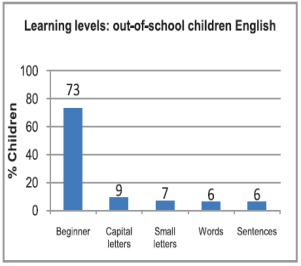 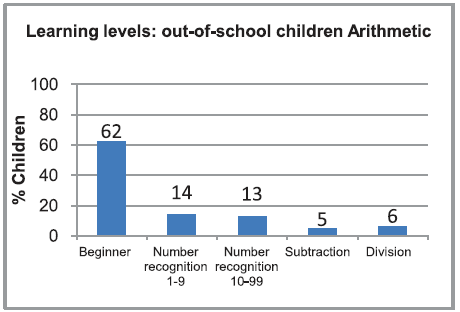 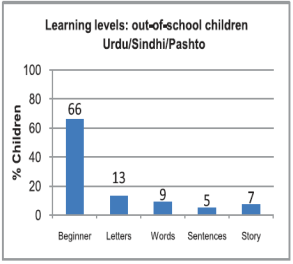 More than 30%  out of school children are at more than ‘beginner’ level
LEARNING LEVELS
URBAN
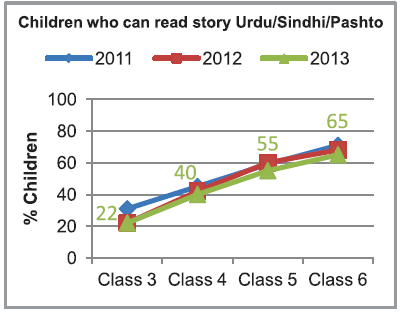 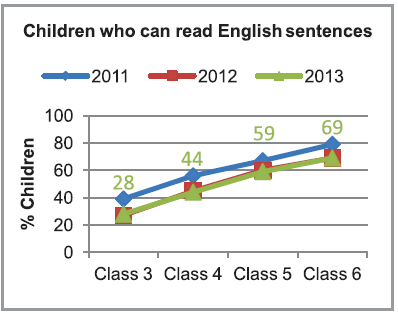 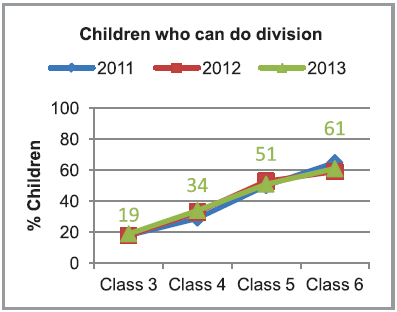 Learning levels of children living in urban centers are better  compared to rural counter parts;  
numeracy much better than rural (59% vs. 43%)
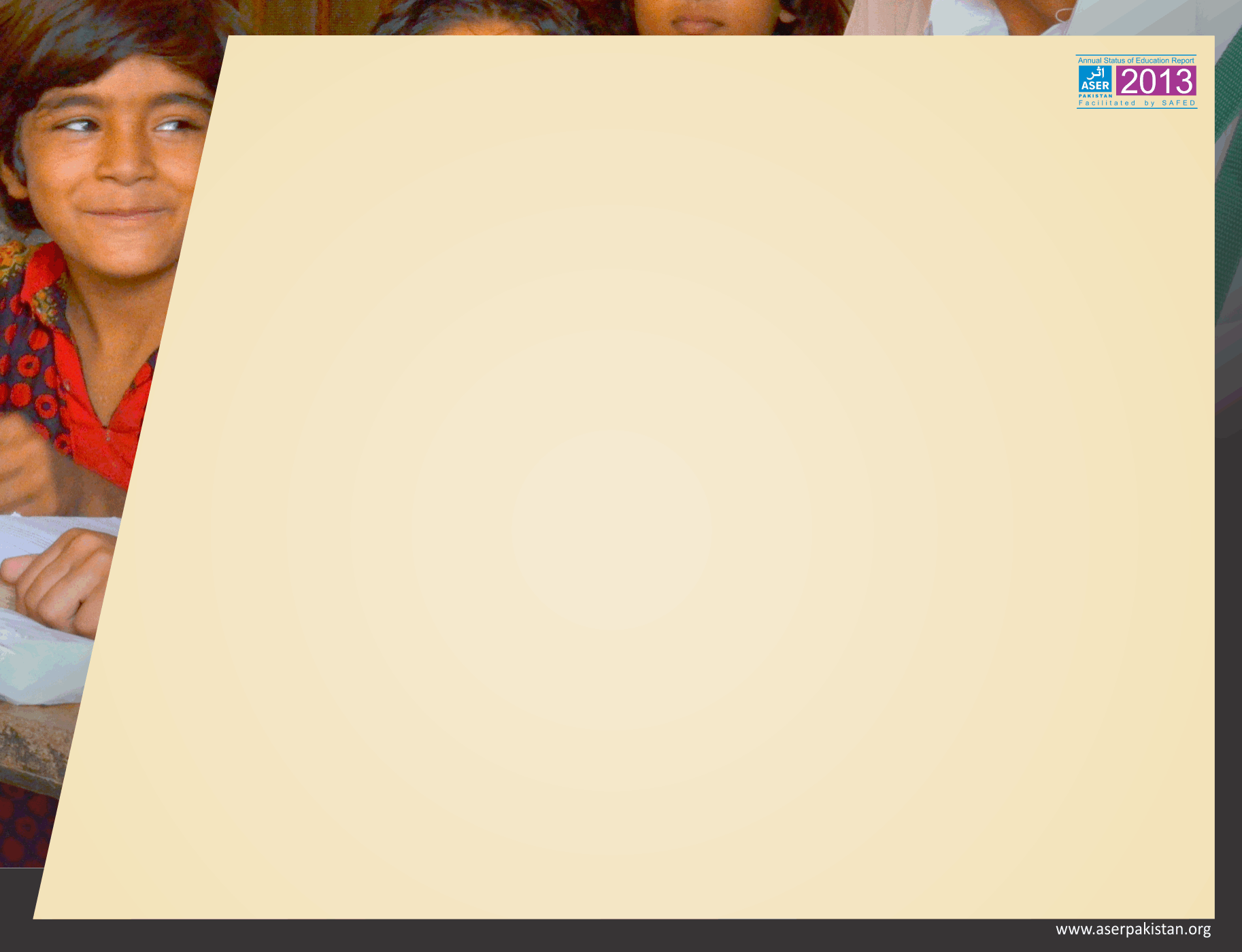 Rural-Urban Comparisons
*Learning levels are taken for children enrolled in Class 5
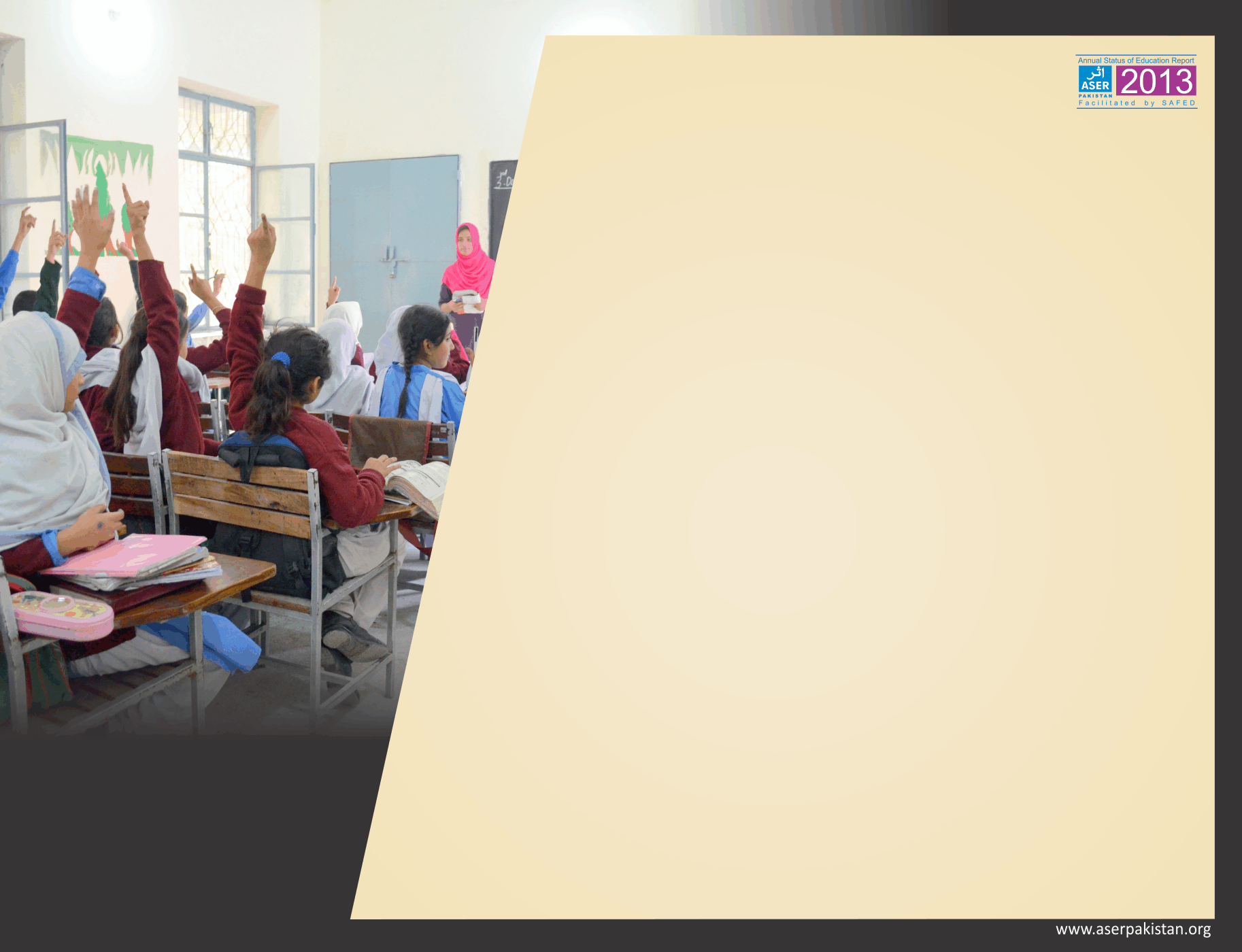 School Attendance & Facilities
ATTENDENCE
TEACHER
RURAL
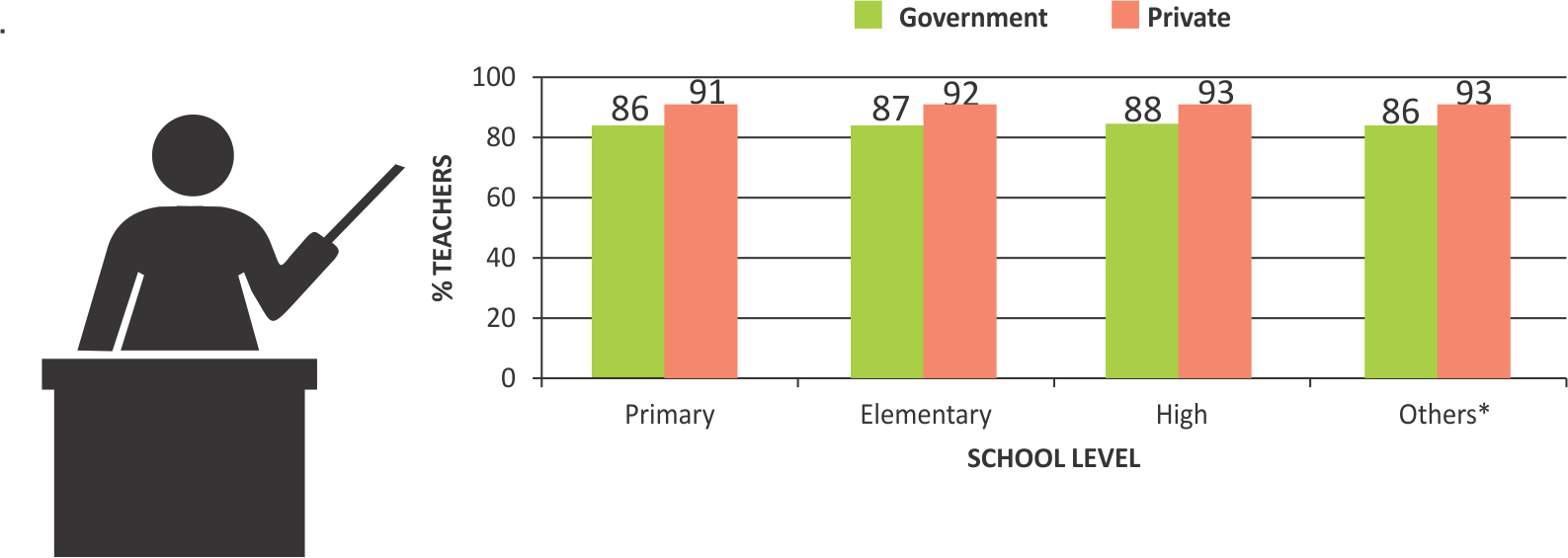 Overall teacher attendance is better in private schools
Teacher attendance trends have remained the same as in 2012.
ATTENDENCE
CHILDREN
RURAL
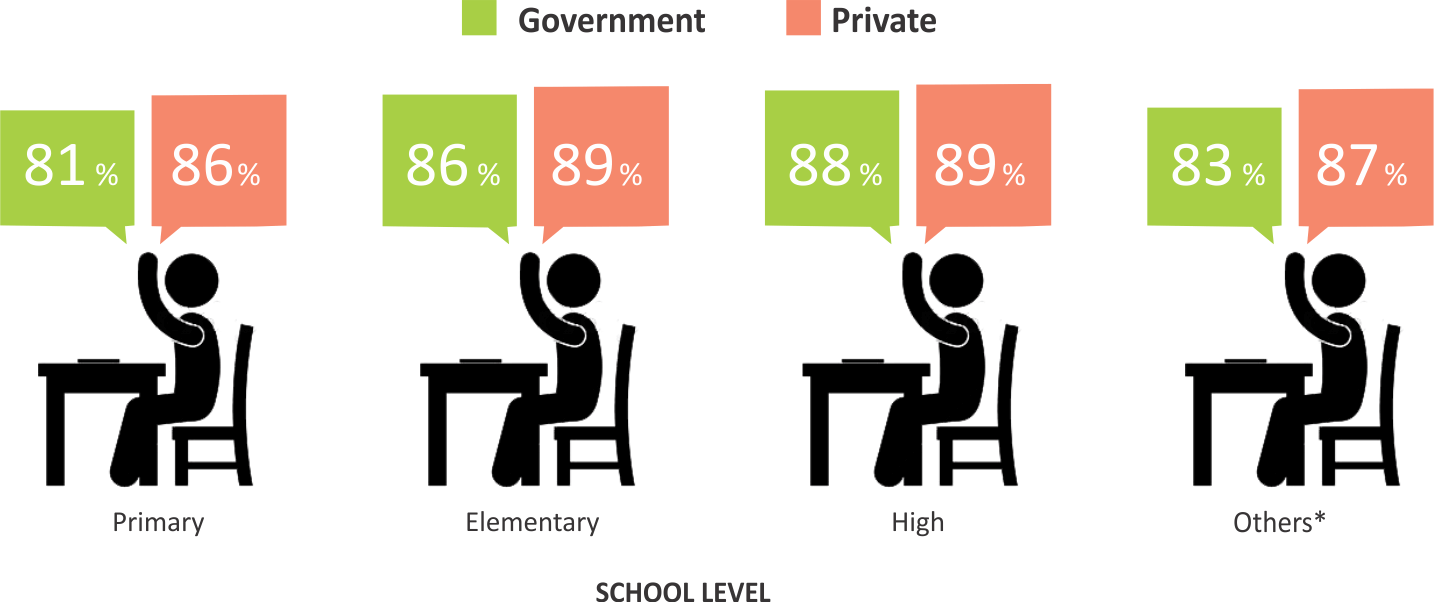 Overall children attendance is better in private schools
MULTI-GRADE TEACHING
Rural
Urban
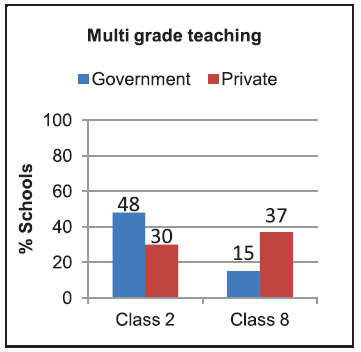 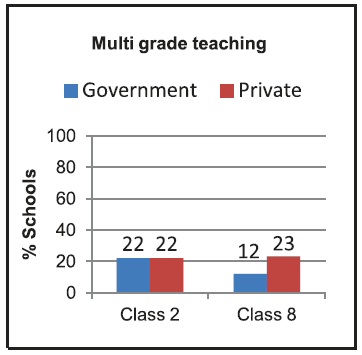 Multi-grade teaching is higher in rural areas of Pakistan
BASIC FACILITIES
GOVERNMENT PRIMARY SCHOOL
RURAL
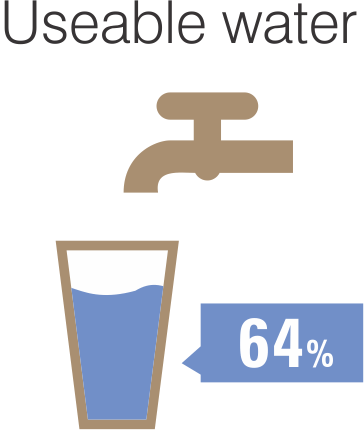 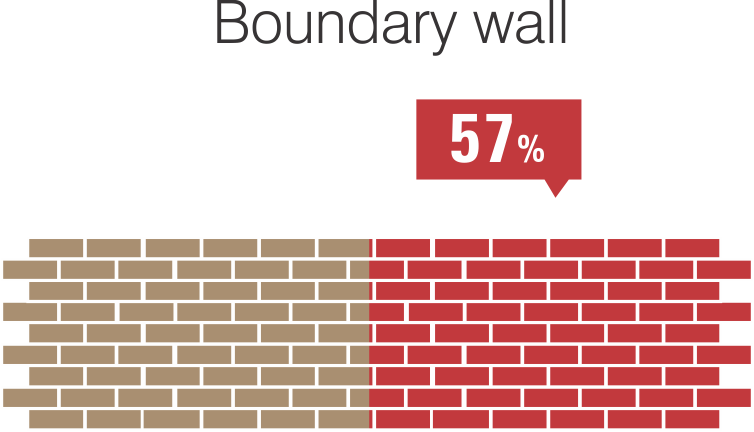 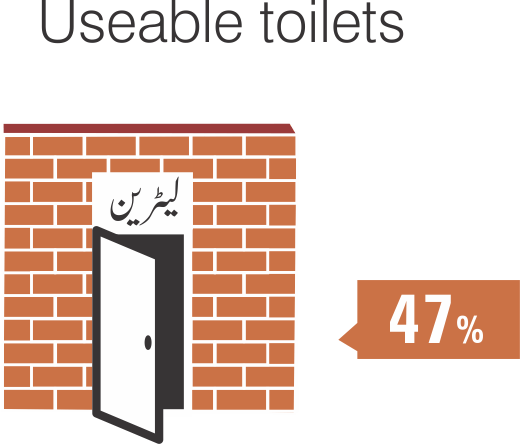 Basic facilities in schools are still missing: only 64% government primary schools have drinkable water facility, 57% have complete boundary walls and 47% have usable toilets.
BASIC FACILITIES
GOVERNMENT PRIMARY SCHOOL
URBAN
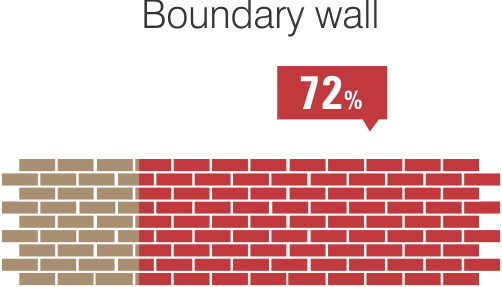 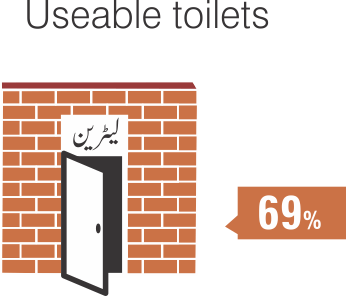 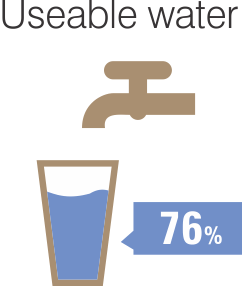 Basic facilities in schools are missing in Urban as well: 76% government primary schools have drinkable water facility, 72% have complete boundary walls and 69% have usable toilets.
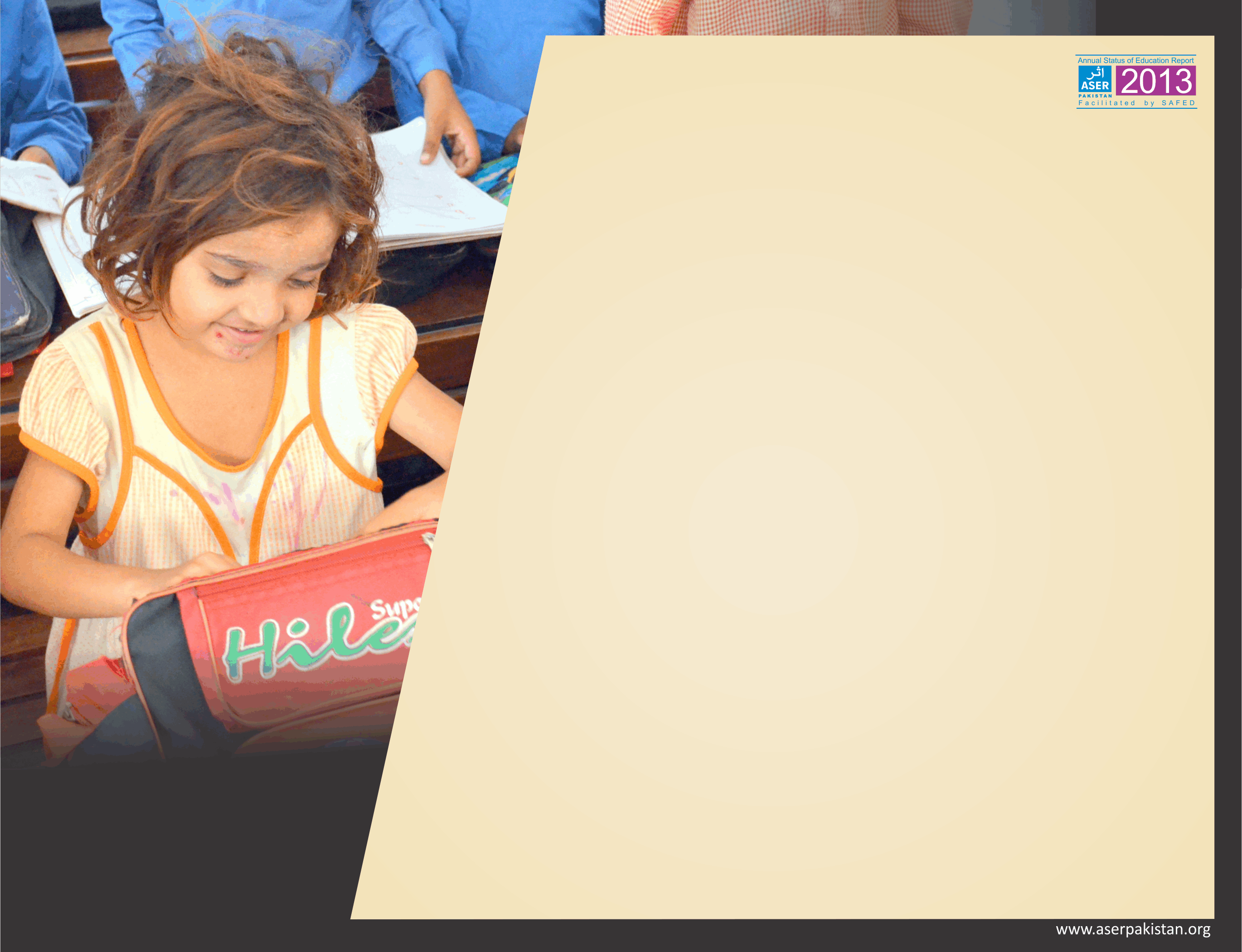 Dissemination with a Difference!
Mobilizing a Citizens’ Movement for Quality Education in Pakistan
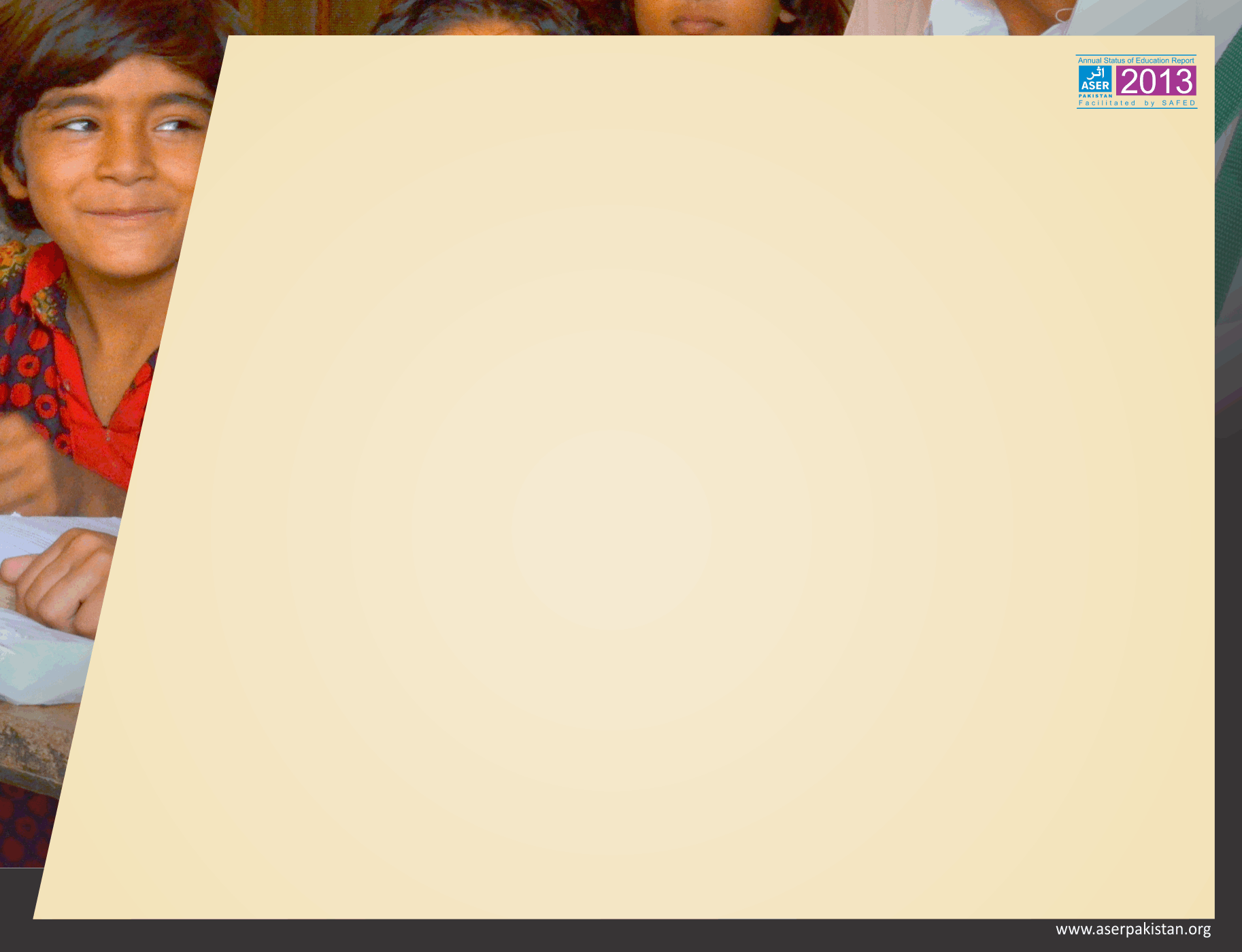 ASER Dissemination
Segmented Groups for 
Accountability &  Action
ASER Baithaks/Jirgas/Katcheries (village/area gatherings) stakeholders: parents, communities, children, teachers . teachers, parents, children, government field officials to demand  ACTION FOR IMPROVEMENT!
Teacher Unions & Associations Baithaks
District/Provincial/Federal Education & Literacy Departments 
(Local, District, Provincial, National & International)
Youth Groups  - mobilizing Ambassadors for Learning 
Parliamentarians – politicians knocking on the doors in their constituencies 
Judiciary & Judicial Academies- evidence backed judgments on 25 A
Academia/University /Research Groups - Pakistan & Abroad   
Civil Society Organizations – nationwide- globally    
Social Media 
Media – Media – Media !
Supporters of ASER Pakistan
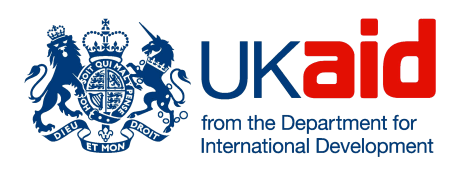 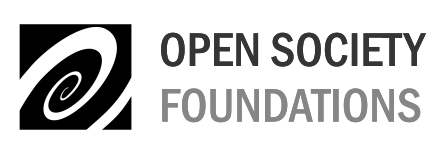 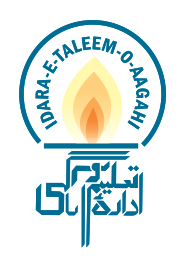 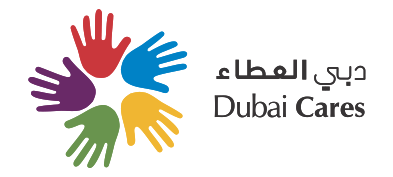 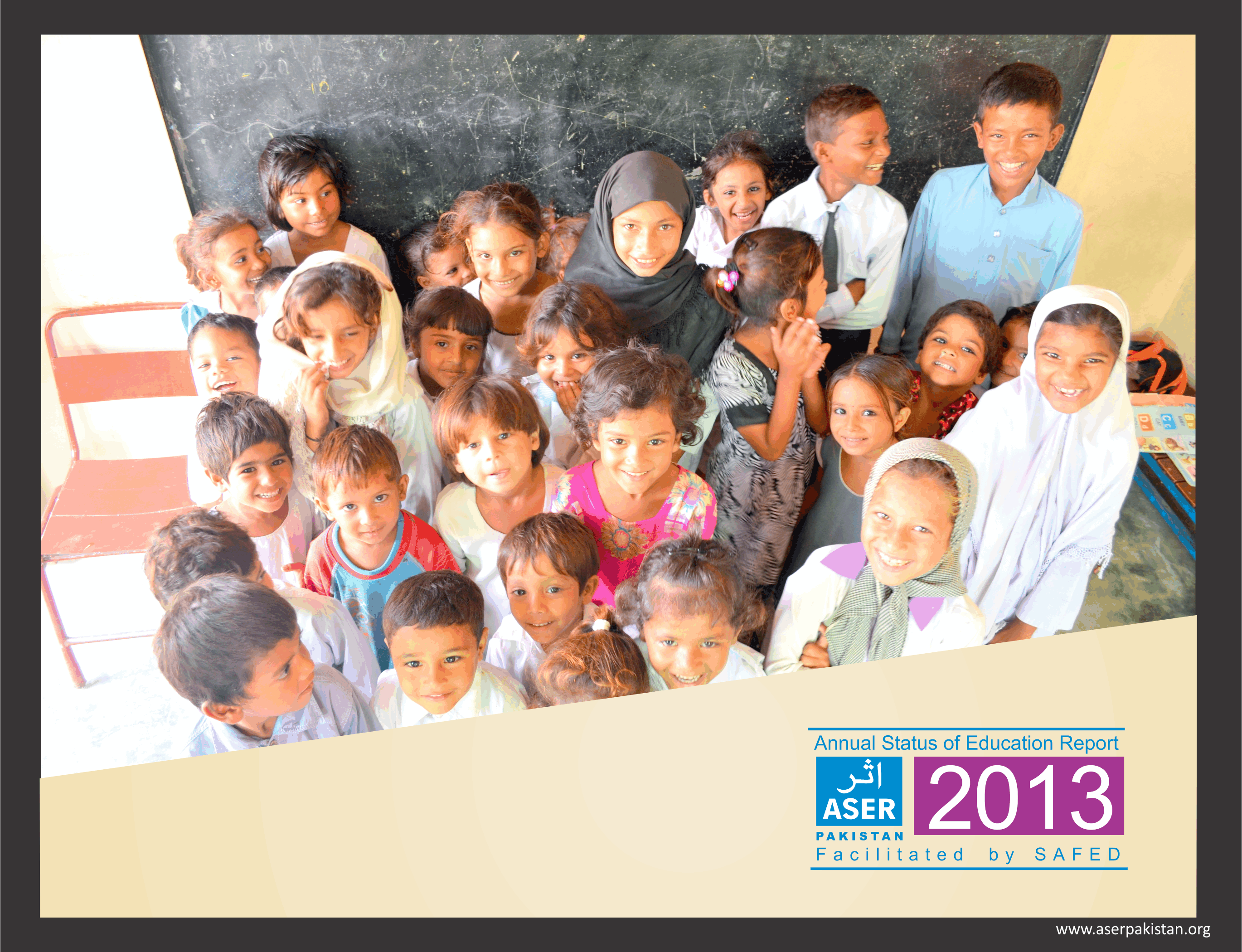 Thank You